التسويق العملياتي
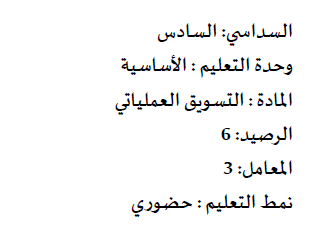 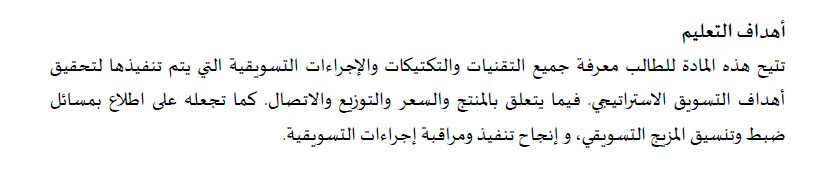 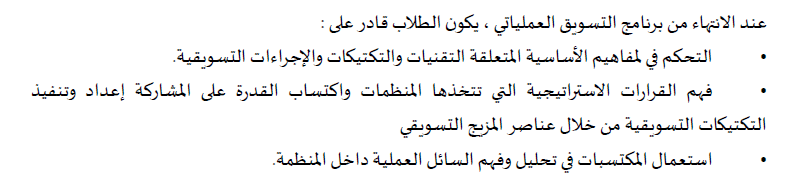 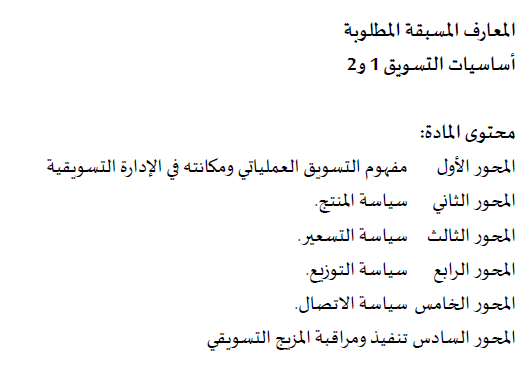 طريقة التقييم:
تقيم مستمر + امتحان نهائي ويقاس معدل المادة بالوزن الترجيحي للدروس) 60 %( والأعمال الموجهة ) 40 )%
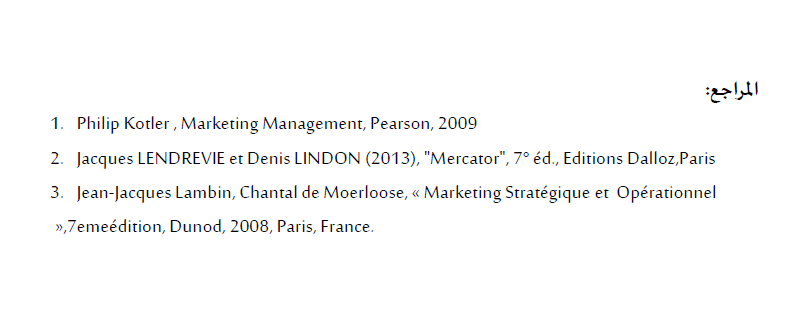